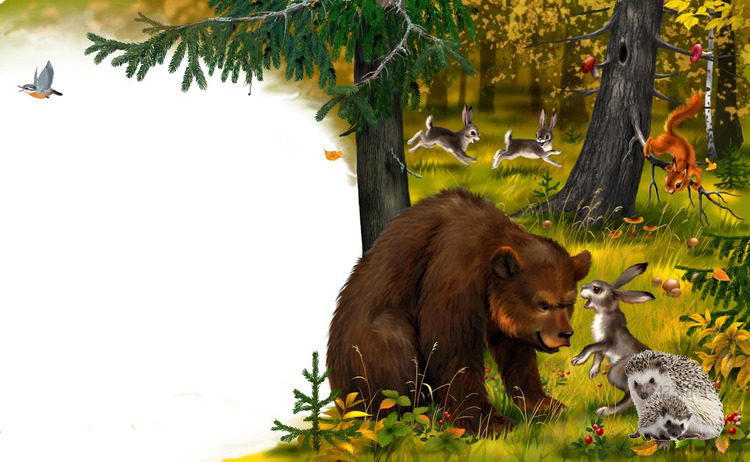 «Ёж и ежонок»
Музыкально-дидактическая игра на развитие звуковысотного слуха.
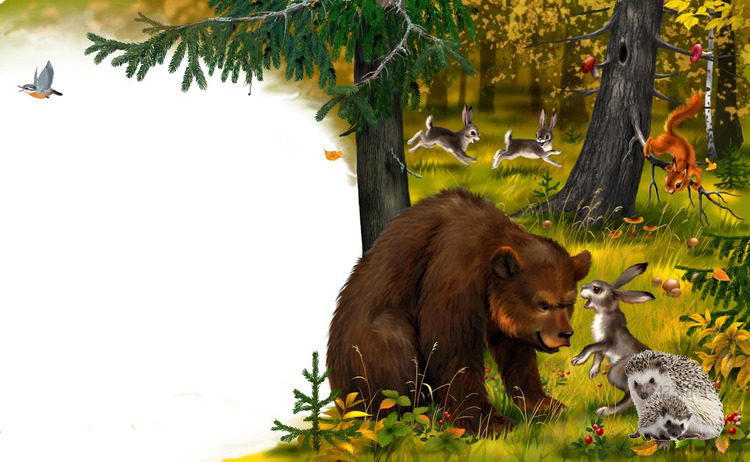 Цель: выявить уровень сформированности звуковысотного  чувства – адекватного соотношения высоты звуков.
Ёж и ежонок потерялись в лесу. Ёж зовёт  ежонка  низким голосом, а ежонок  ежа – высоким. Помогите им найти друг друга. Скажи, когда ты услышишь ежа, а когда ежонка. Сначала или потом, или наоборот?
    Примечание. Прослушайте последовательность звуков и определите соотношения высоты звуков: ёж – ежонок или ежонок – ёж? В верхнем правом углу нажмите на правильный значок последовательности. Если ответили верно, то на картинке появятся  наши герои. Последовательность можно прослушать несколько раз.
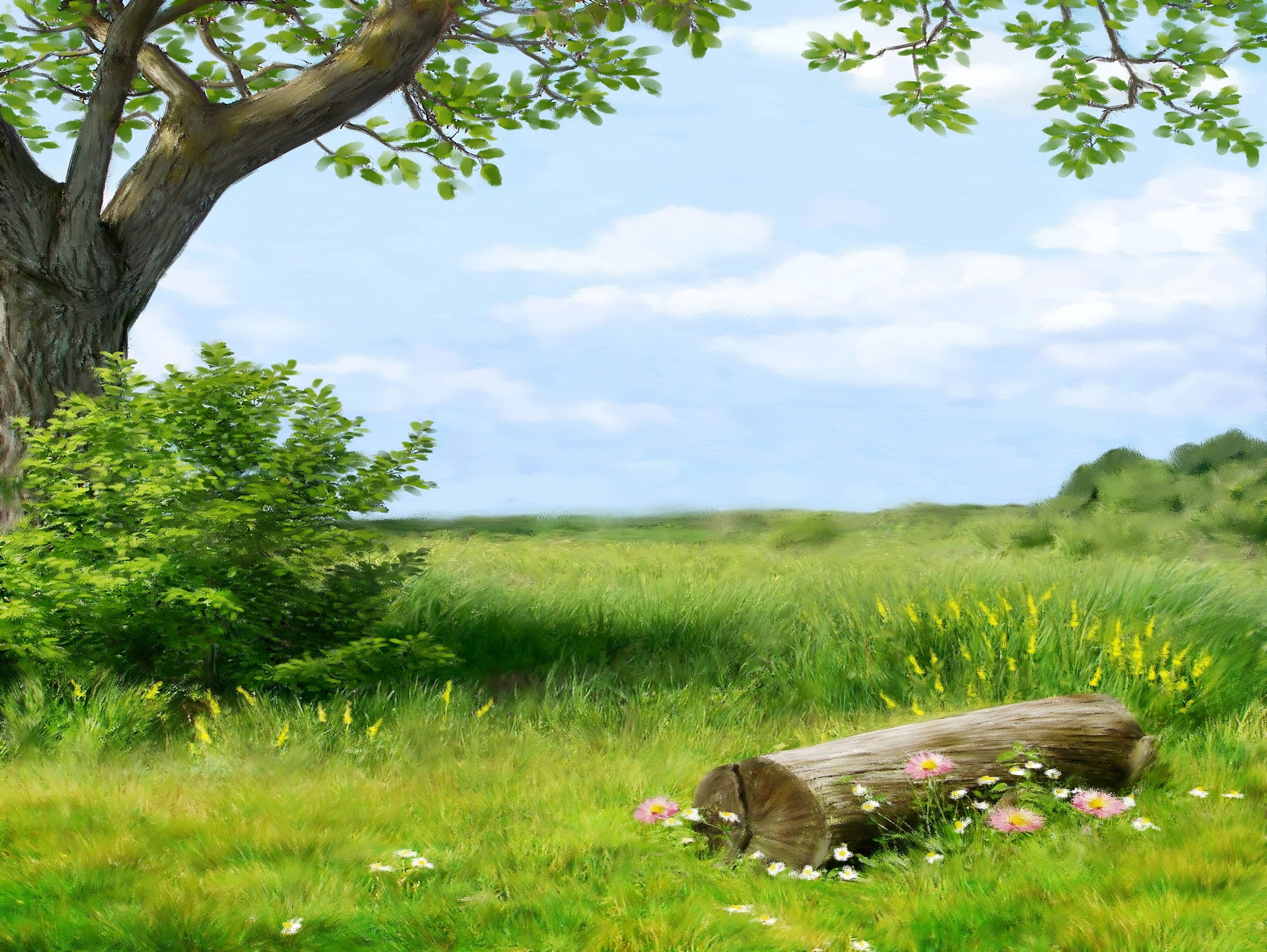 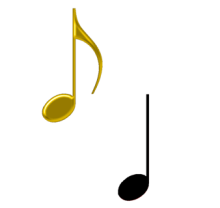 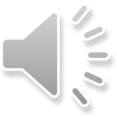 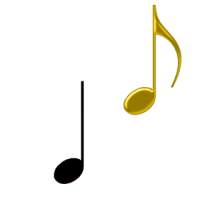 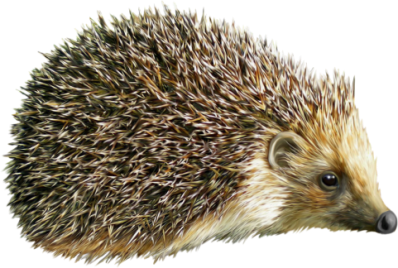 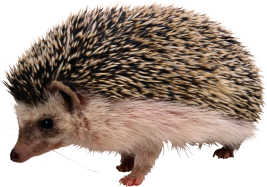 [Speaker Notes: ёж – ежонок]
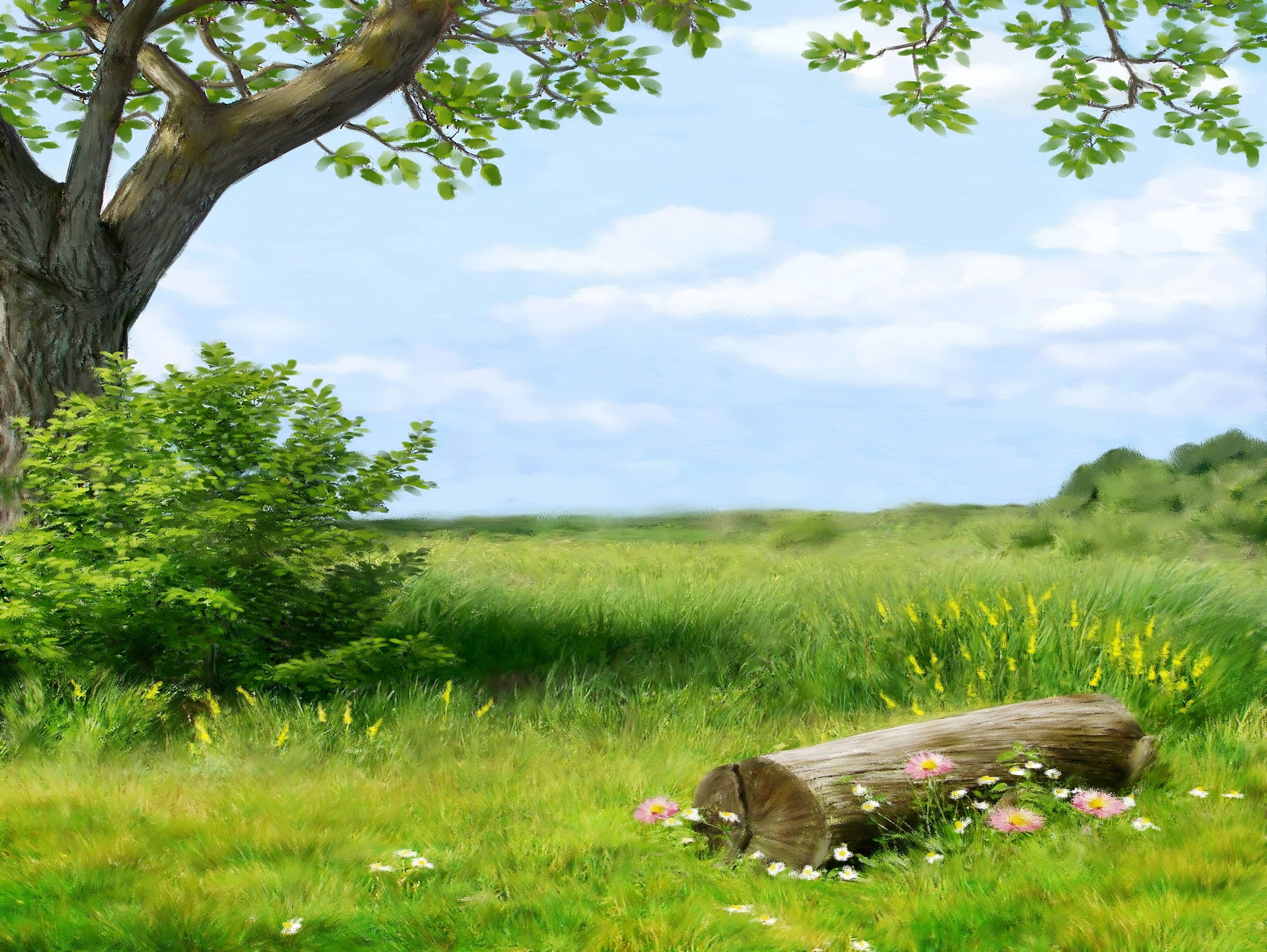 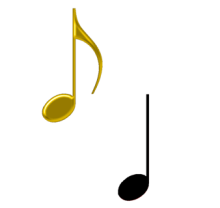 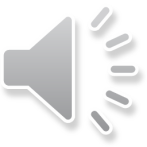 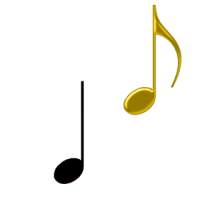 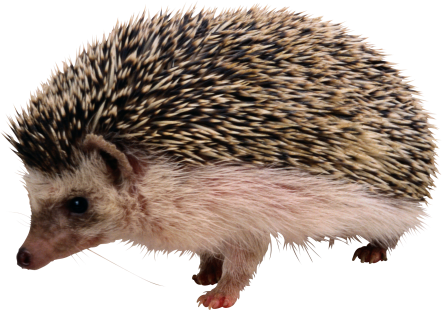 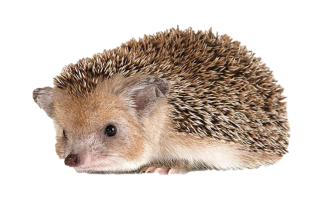 [Speaker Notes: ежонок – ёж]
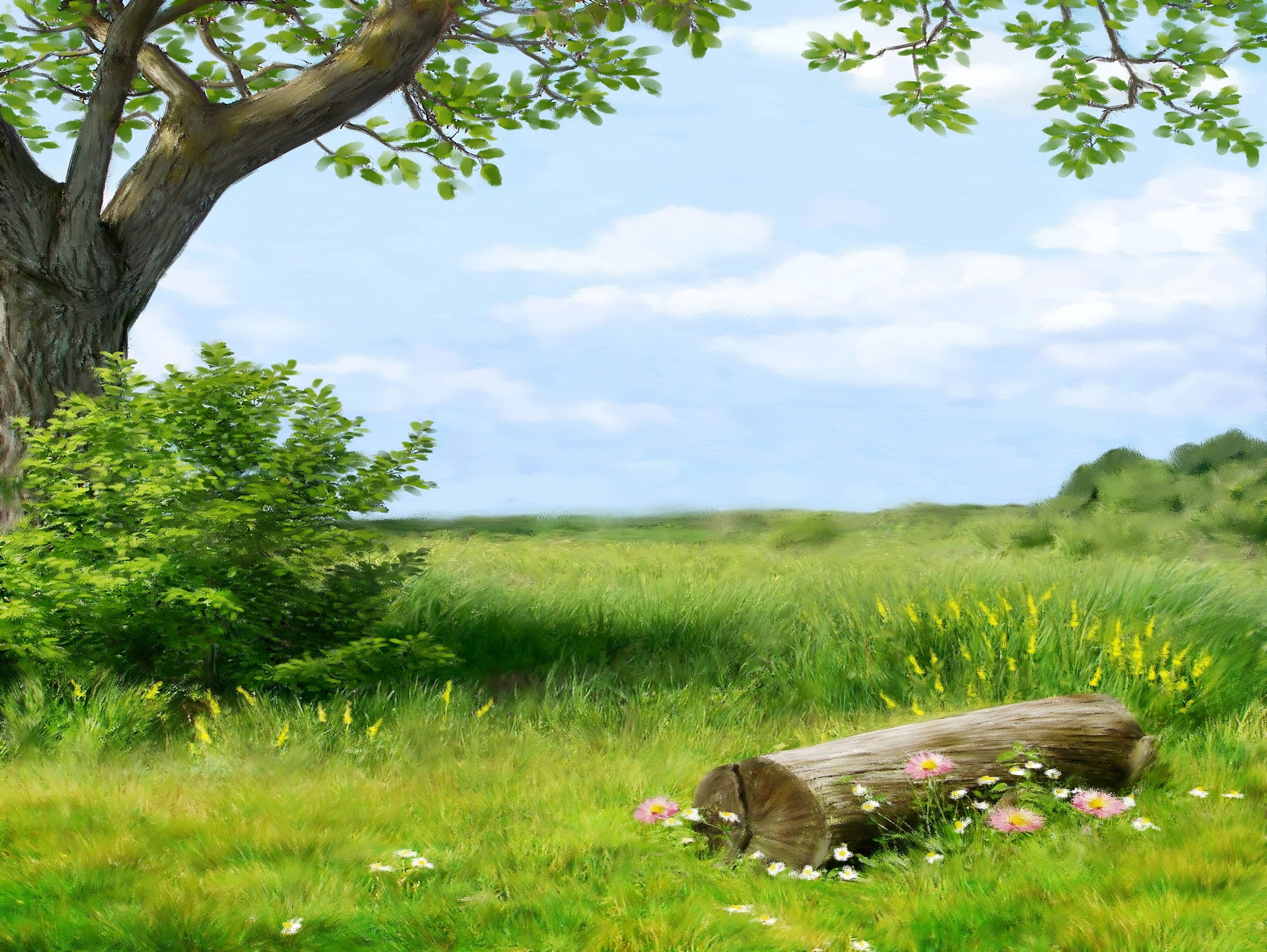 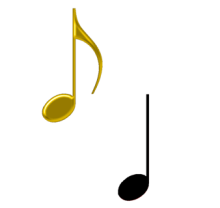 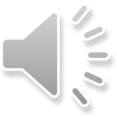 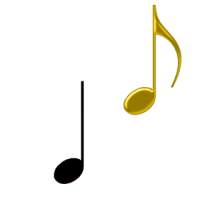 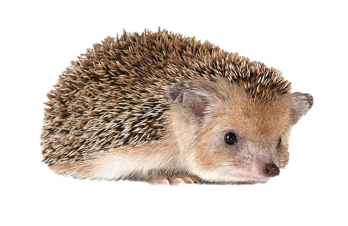 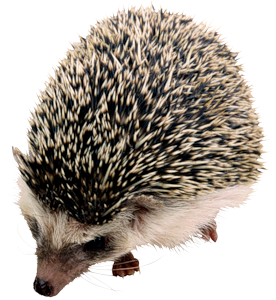 [Speaker Notes: ёж – ежонок]
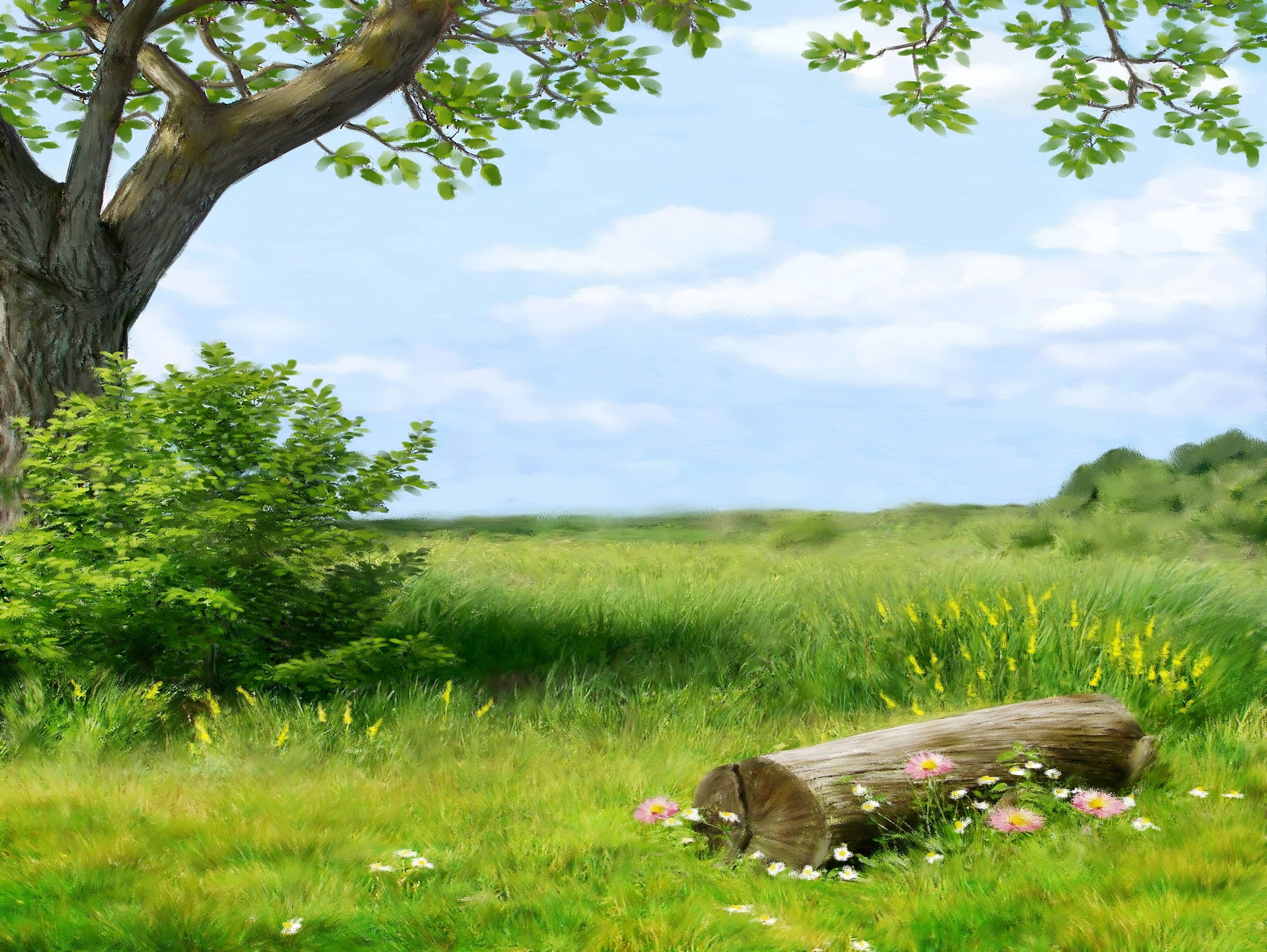 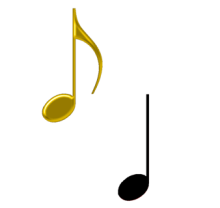 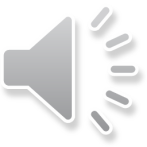 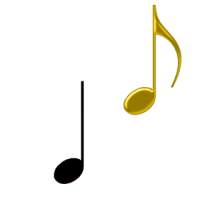 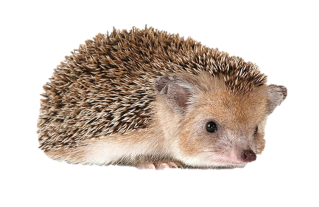 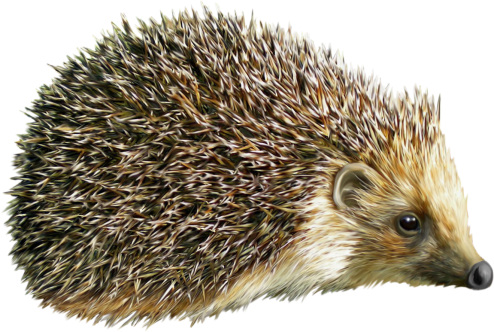 [Speaker Notes: ежонок  - ёж]
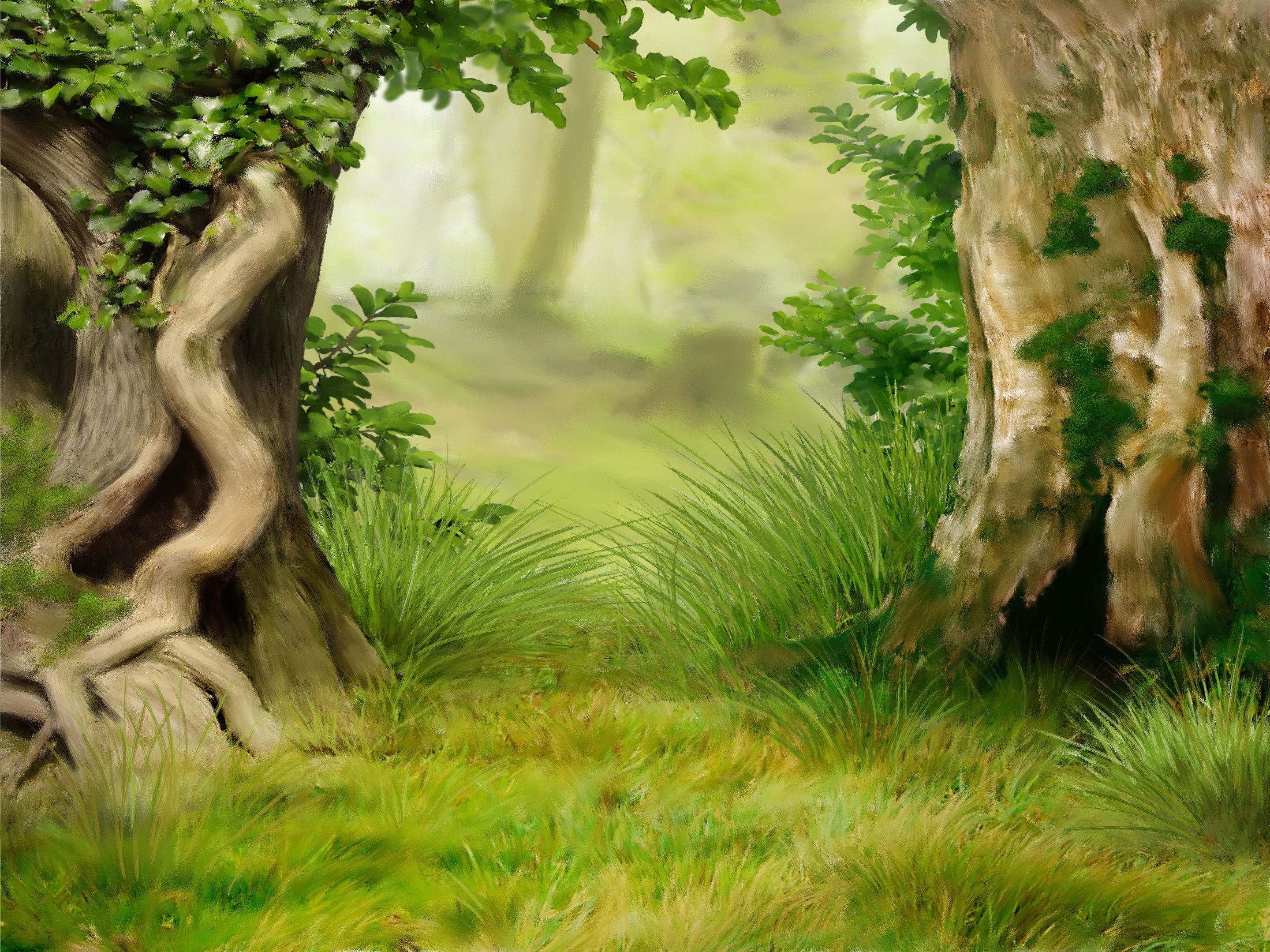 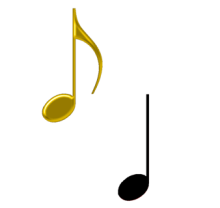 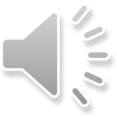 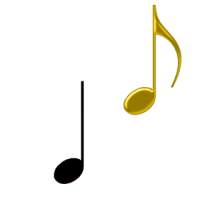 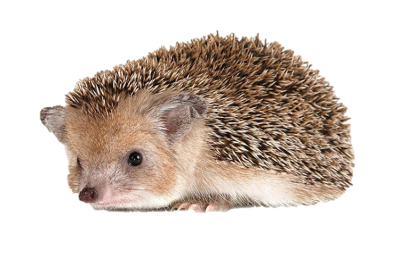 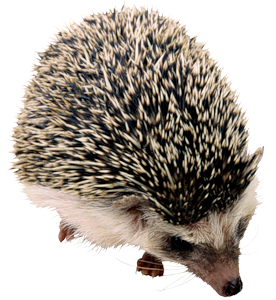 [Speaker Notes: Ежонок - ёж]
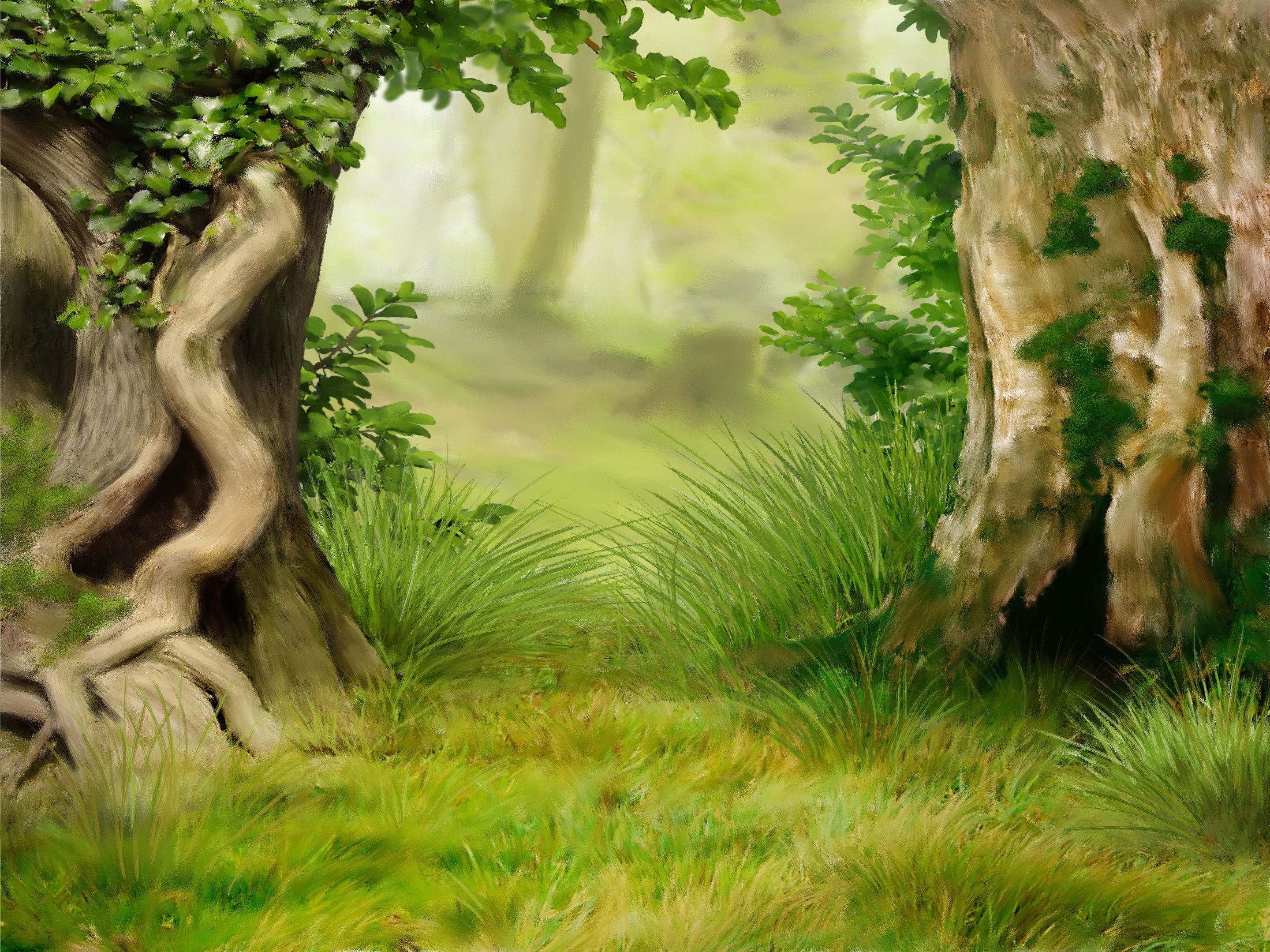 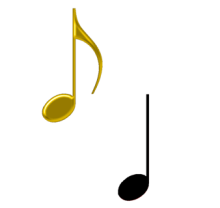 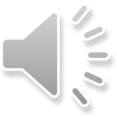 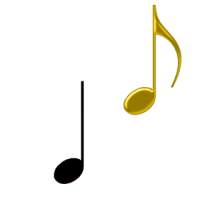 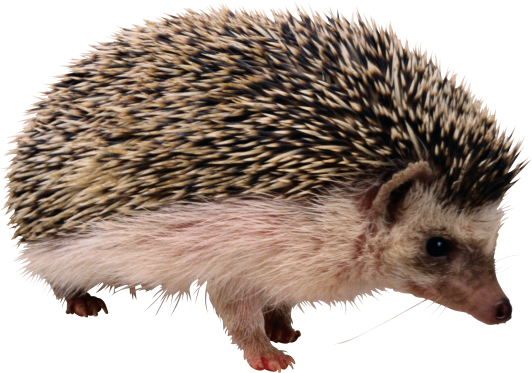 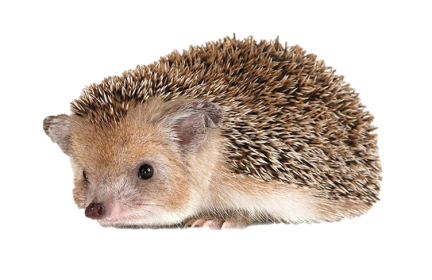 [Speaker Notes: Ёж - ежонок]
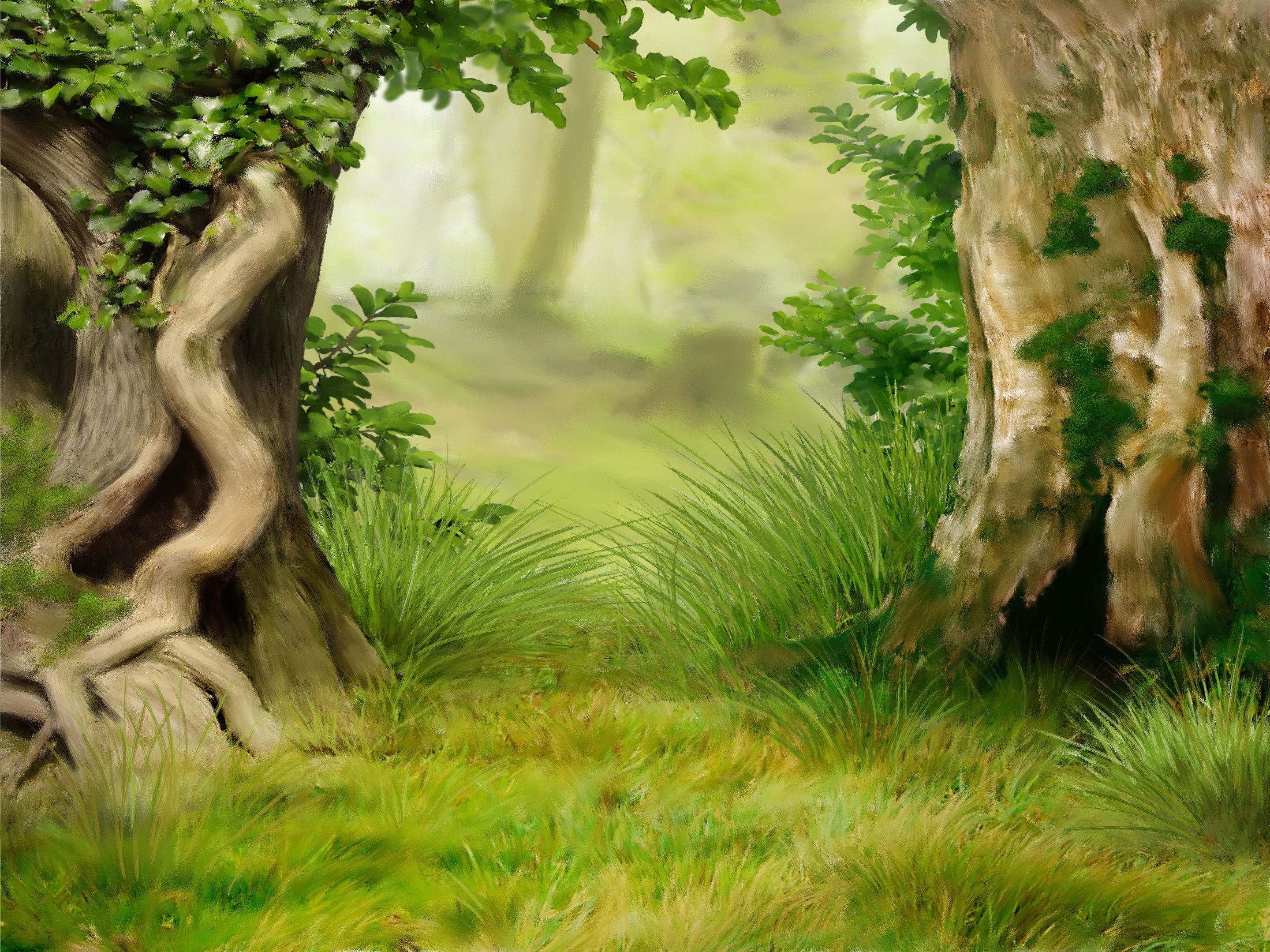 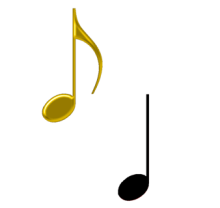 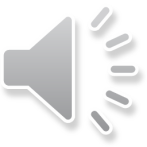 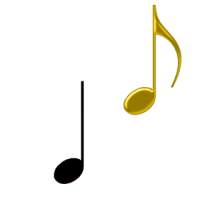 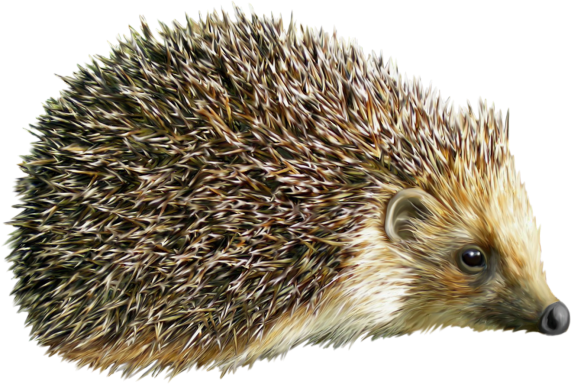 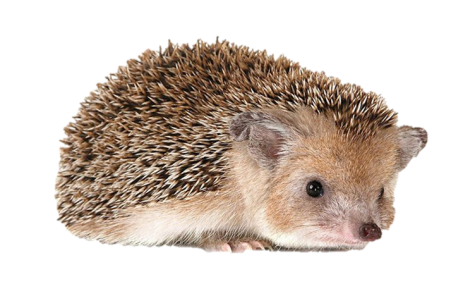 [Speaker Notes: Ёж - ежонок]
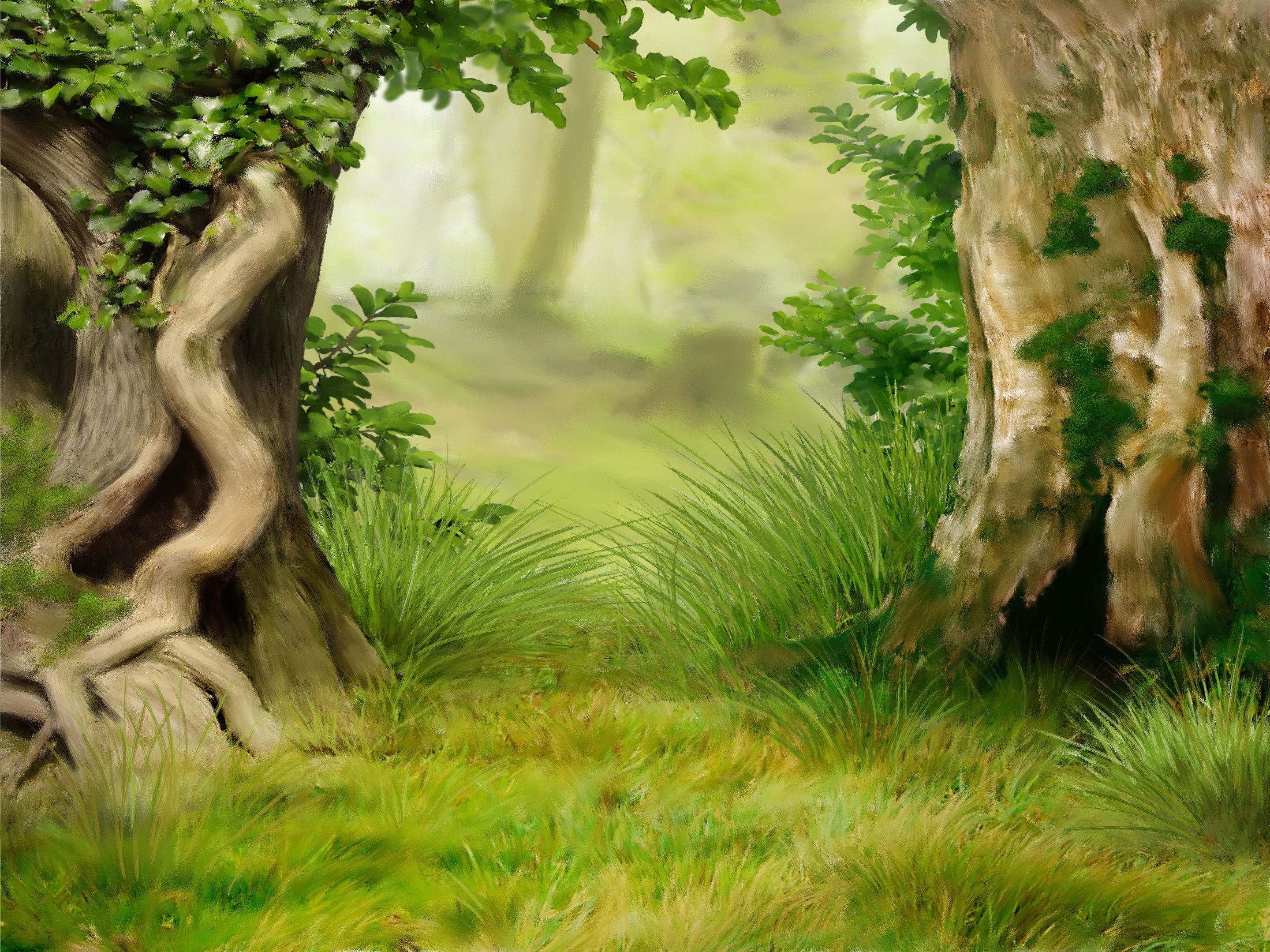 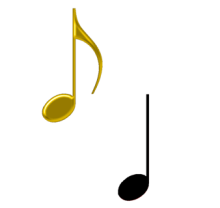 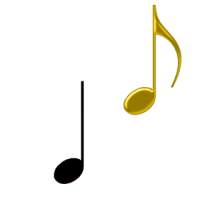 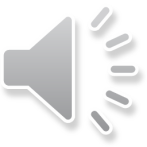 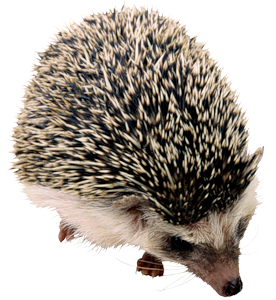 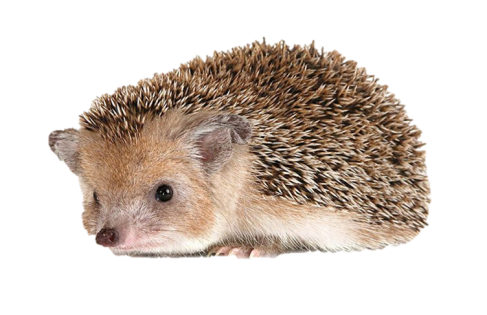 [Speaker Notes: Ежонок - ёж]
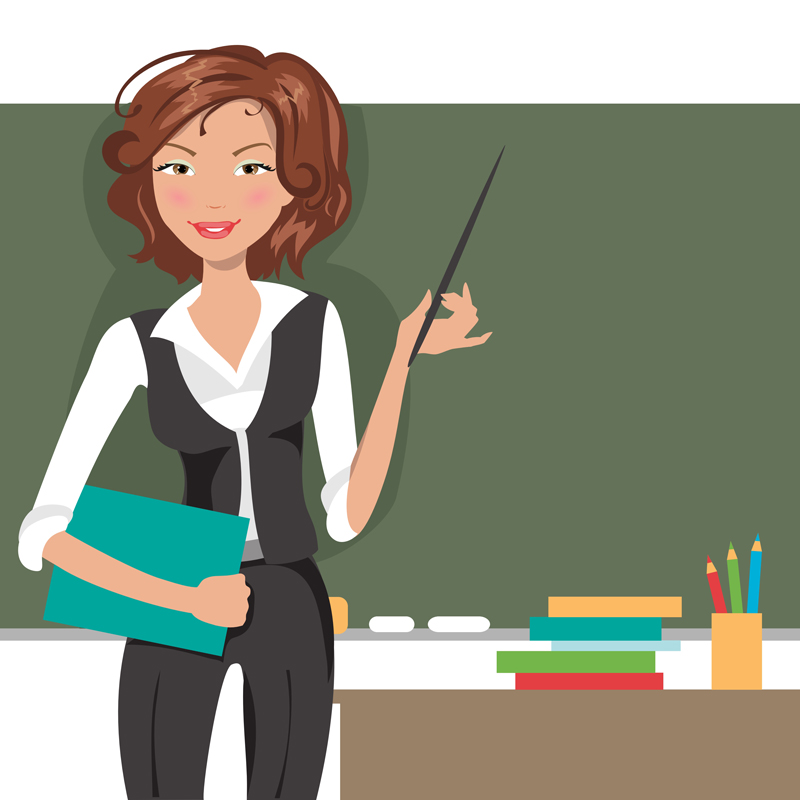 .
Источник: В.П.Анисимов  «Диагностика музыкальных способностей». – М.: 
Гуманит.изд.центр ВЛАДОС, 2004 г.